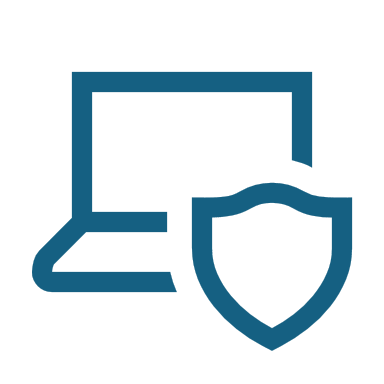 Dr. Katherine W. Getao, EBS
ISACA GRC Conference
30 October – 1 November 2024
Lake Naivasha Resort, Kenya.
Intersection of Governance, AI and Cybersecurity
Outline
2
How did governance emerge and how does the historical development of technology such as cybersecurity and AI mirror a need for governance?
Historical Context
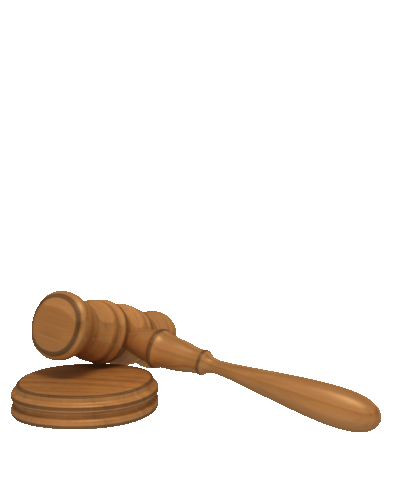 1.1 History of Governance
4
[Speaker Notes: Grouping Together:
Early Societies and Tribal Cohesion: Initially, governance was informal, with norms based on survival, kinship, and mutual benefit. In small communities, relationships and roles were clear, and issues were managed through direct interaction.
Emergence of Authority: As these groups grew, authority structures emerged—often religious or clan leaders—to manage resources, resolve conflicts, and maintain social cohesion.
Implication: Governance began as a way to manage relationships, promote cooperation, and sustain the collective good within expanding groups.
Complex Joint Activities:
Economic and Trade Networks: As humans engaged in agriculture, trade, and craft specialization, governance structures adapted to oversee production, distribution, and trade agreements. Rules developed for property rights, trade practices, and shared responsibilities.
Infrastructure and Urban Development: With the development of cities and infrastructure projects (e.g., irrigation, roads), governance expanded to coordinate efforts and manage resources, exemplifying the need for rules and designated roles.
Implication: Complexity in activities necessitated a higher level of organization and more formalized governance structures to balance resources and manage risks.
Acceptance of Philosophical Ideas:
Rise of Ethical and Legal Standards: Philosophical ideas like justice and fairness emerged alongside early written codes (e.g., Hammurabi’s Code, Confucian principles). These values influenced governance, shifting it from raw control to rule-based justice systems that promoted societal order.
Influence of Intellectual Traditions: Greek democracy, Roman law, and later Enlightenment ideals reinforced that governance should be accountable, equitable, and just, anchoring these principles in governance systems.
Implication: Governance was no longer about mere order but about creating systems that reflected and upheld human values and rights, setting a precedent for modern regulatory frameworks.
Order and Control Over Distance and Time:
Empires and Centralized Control: As empires expanded, governance systems adapted to manage populations over vast distances and maintain control over extended periods. Tools like communication networks, bureaucratic administration, and standardized laws became essential.
Evolution of Bureaucracy and Record-Keeping: From Roman governance to the Chinese bureaucratic systems, record-keeping, taxation, and accountability structures helped sustain order across regions.
Implication: This phase marked governance’s transformation into a structured, often hierarchical system capable of enduring over time and distance, laying the groundwork for modern administrative governance.
Each of these steps not only introduces a new dimension to governance but also reflects a deeper understanding of human nature and societal needs, progressively aligning with ideas of accountability, shared value, and organized structure—principles essential in today’s AI and cybersecurity landscapes.]
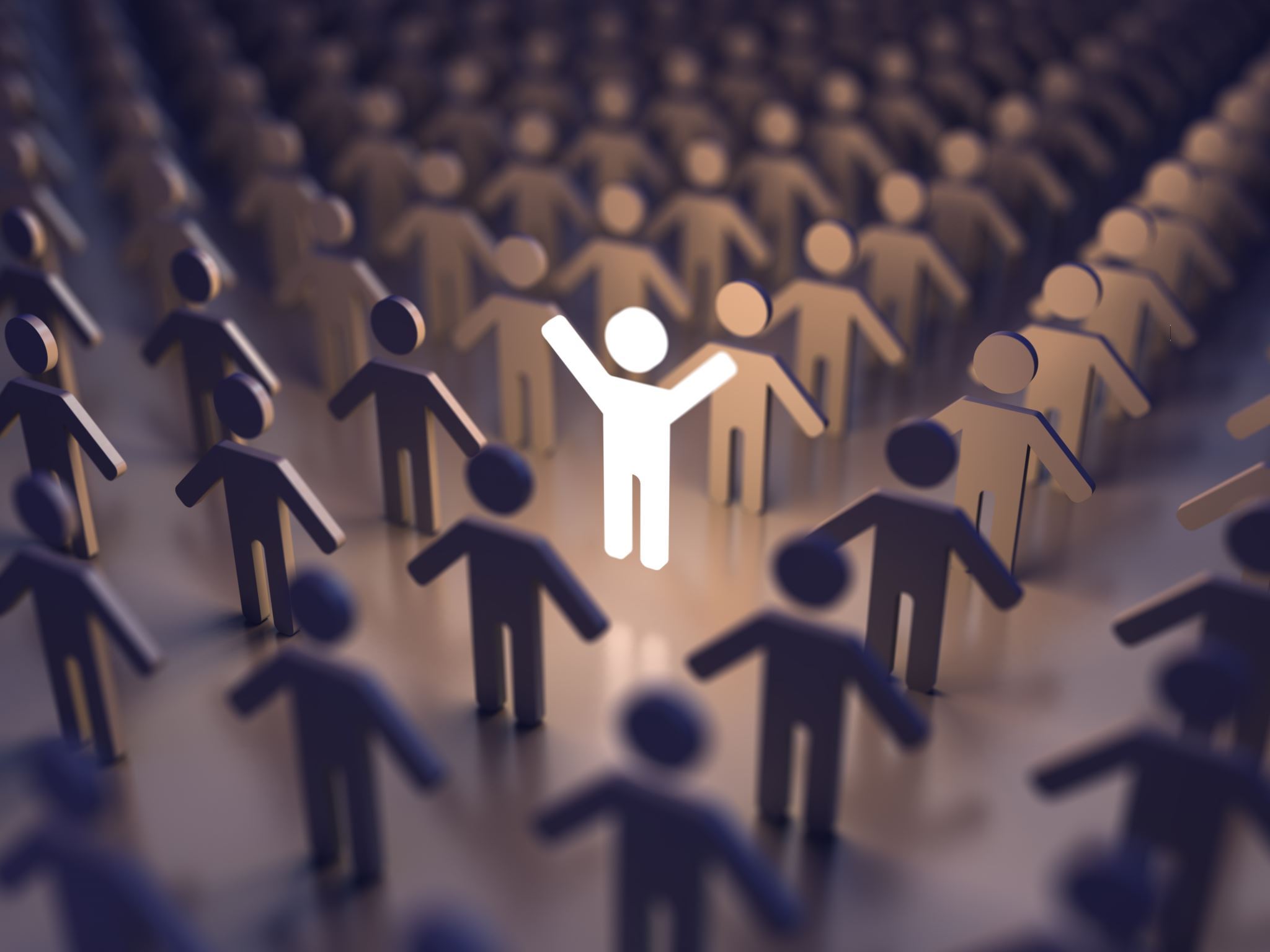 1.1 History of Governance cont...
Acceptance of Philosophical Ideas:
Rise of Ethical and Legal Standards
Influence of Intellectual Traditions: 
Implication: Governance was no longer about mere order but about creating systems that reflected and upheld human values and rights, setting a precedent for modern regulatory frameworks.
Order and Control Over Distance and Time:
Empires and Centralized Control:
Evolution of Bureaucracy and Record-Keeping: 
Implication: This phase marked governance’s transformation into a structured, often hierarchical system capable of enduring over time and distance, laying the groundwork for modern administrative governance.
Progressively emergence of  principles  of accountability, shared value, and organized structure—essential in today’s AI and cybersecurity landscapes.
5
[Speaker Notes: Grouping Together:
Early Societies and Tribal Cohesion: Initially, governance was informal, with norms based on survival, kinship, and mutual benefit. In small communities, relationships and roles were clear, and issues were managed through direct interaction.
Emergence of Authority: As these groups grew, authority structures emerged—often religious or clan leaders—to manage resources, resolve conflicts, and maintain social cohesion.
Implication: Governance began as a way to manage relationships, promote cooperation, and sustain the collective good within expanding groups.
Complex Joint Activities:
Economic and Trade Networks: As humans engaged in agriculture, trade, and craft specialization, governance structures adapted to oversee production, distribution, and trade agreements. Rules developed for property rights, trade practices, and shared responsibilities.
Infrastructure and Urban Development: With the development of cities and infrastructure projects (e.g., irrigation, roads), governance expanded to coordinate efforts and manage resources, exemplifying the need for rules and designated roles.
Implication: Complexity in activities necessitated a higher level of organization and more formalized governance structures to balance resources and manage risks.
Acceptance of Philosophical Ideas:
Rise of Ethical and Legal Standards: Philosophical ideas like justice and fairness emerged alongside early written codes (e.g., Hammurabi’s Code, Confucian principles). These values influenced governance, shifting it from raw control to rule-based justice systems that promoted societal order.
Influence of Intellectual Traditions: Greek democracy, Roman law, and later Enlightenment ideals reinforced that governance should be accountable, equitable, and just, anchoring these principles in governance systems.
Implication: Governance was no longer about mere order but about creating systems that reflected and upheld human values and rights, setting a precedent for modern regulatory frameworks.
Order and Control Over Distance and Time:
Empires and Centralized Control: As empires expanded, governance systems adapted to manage populations over vast distances and maintain control over extended periods. Tools like communication networks, bureaucratic administration, and standardized laws became essential.
Evolution of Bureaucracy and Record-Keeping: From Roman governance to the Chinese bureaucratic systems, record-keeping, taxation, and accountability structures helped sustain order across regions.
Implication: This phase marked governance’s transformation into a structured, often hierarchical system capable of enduring over time and distance, laying the groundwork for modern administrative governance.
Each of these steps not only introduces a new dimension to governance but also reflects a deeper understanding of human nature and societal needs, progressively aligning with ideas of accountability, shared value, and organized structure—principles essential in today’s AI and cybersecurity landscapes.]
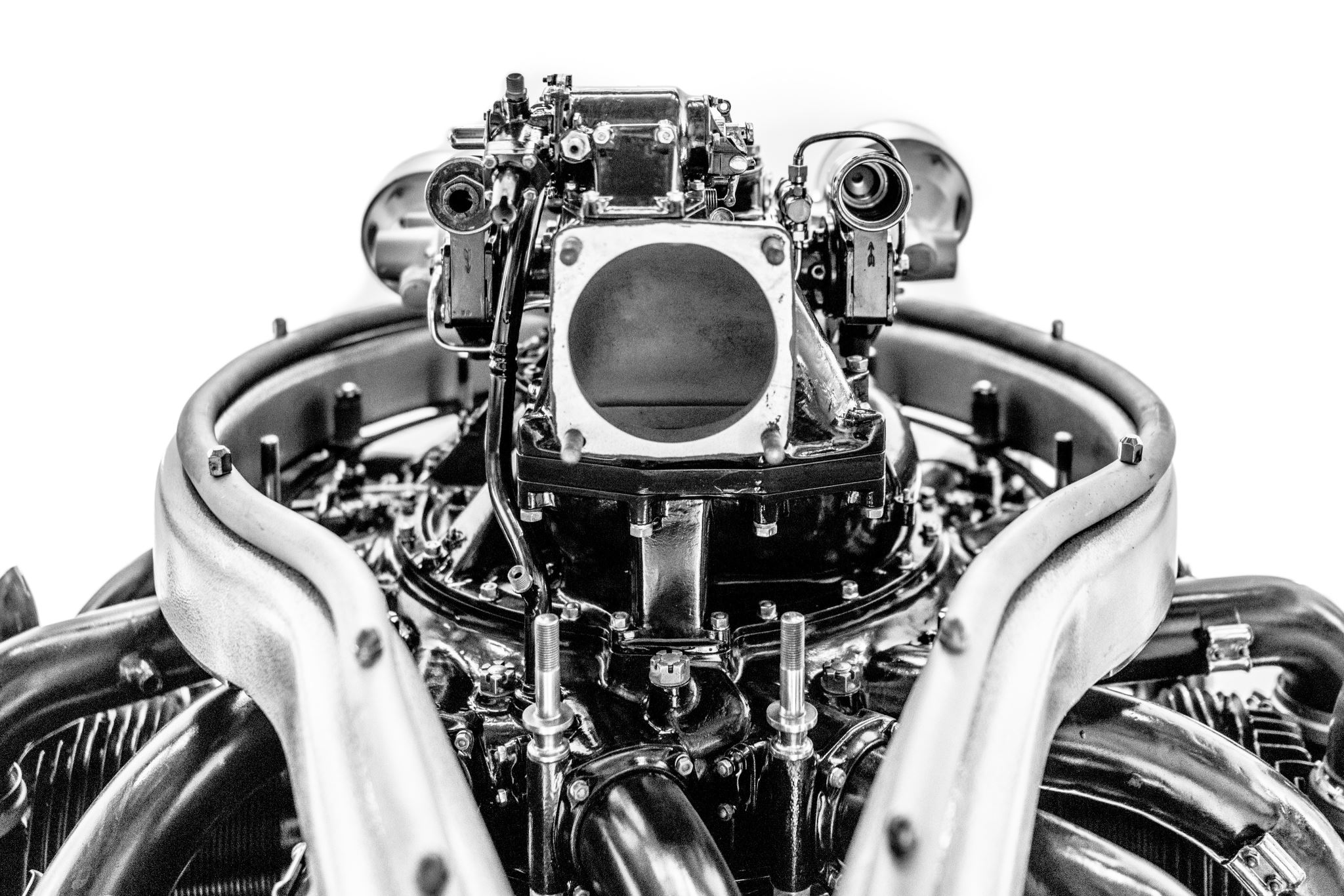 1.2 History of AI
Early Concepts and Foundations
Ancient Myths and Automatons: Early fascination with artificial beings (e.g., Golems, Greek automatons).
19th Century Foundations:
Charles Babbage – Analytical Engine, the first concept of a programmable machine.
George Boole – Boolean Algebra, essential for binary computation.

Turing and Cryptography
1936: Alan Turing’s Theory of Computation – the concept of a universal machine.
1940s: WWII Cryptography – Turing’s work on Enigma establishes the power of machines for problem-solving.
6
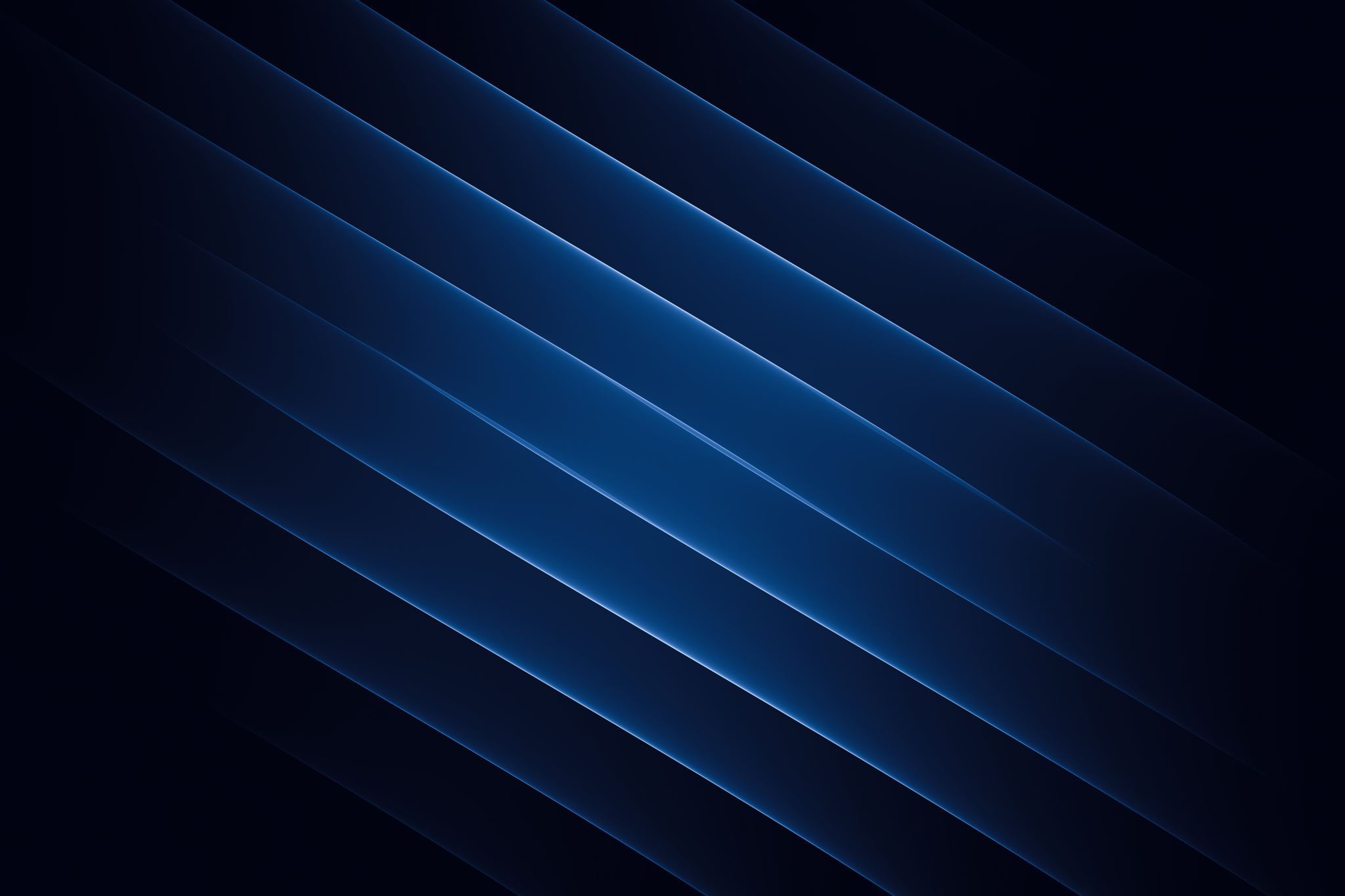 1.2 History of AI cont...
7
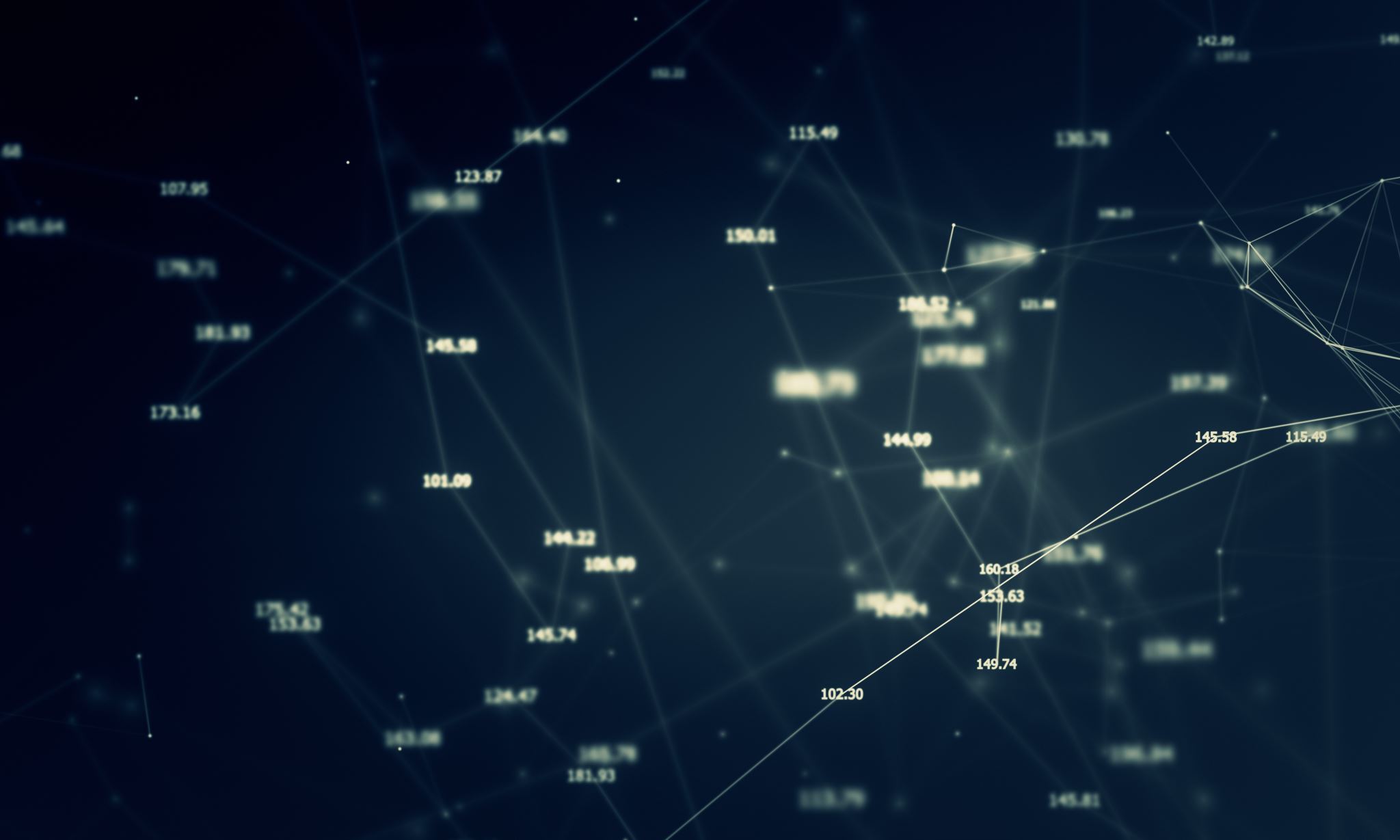 1.2 History of AI cont...
Societal and ICT Enablers
Mega ICT Corporations: (e.g., Google, IBM) push AI frontiers with vast resources.
Universities & Research Groups: Concentrated human expertise accelerates AI research.
Infrastructure: Cloud computing, data storage, and the Internet enable large-scale AI applications.
8
1.3 Emergence of Cybersecurity
9
1.3 Emergence of Cybersecurity cont...
10
1.3 Emergence of Cybersecurity cont...
Slide 6: Cybersecurity as Ubiquitous in ICT
2010s-Present: Security by Design:
Integration in ICT Products: Security becomes a standard part of software and hardware, not just an add-on.
Advanced Security Technologies: AI in cybersecurity, zero-trust models, and multi-factor authentication become widespread.
11
1.4 Parallels in Governance, AI, and Cybersecurity Development
12
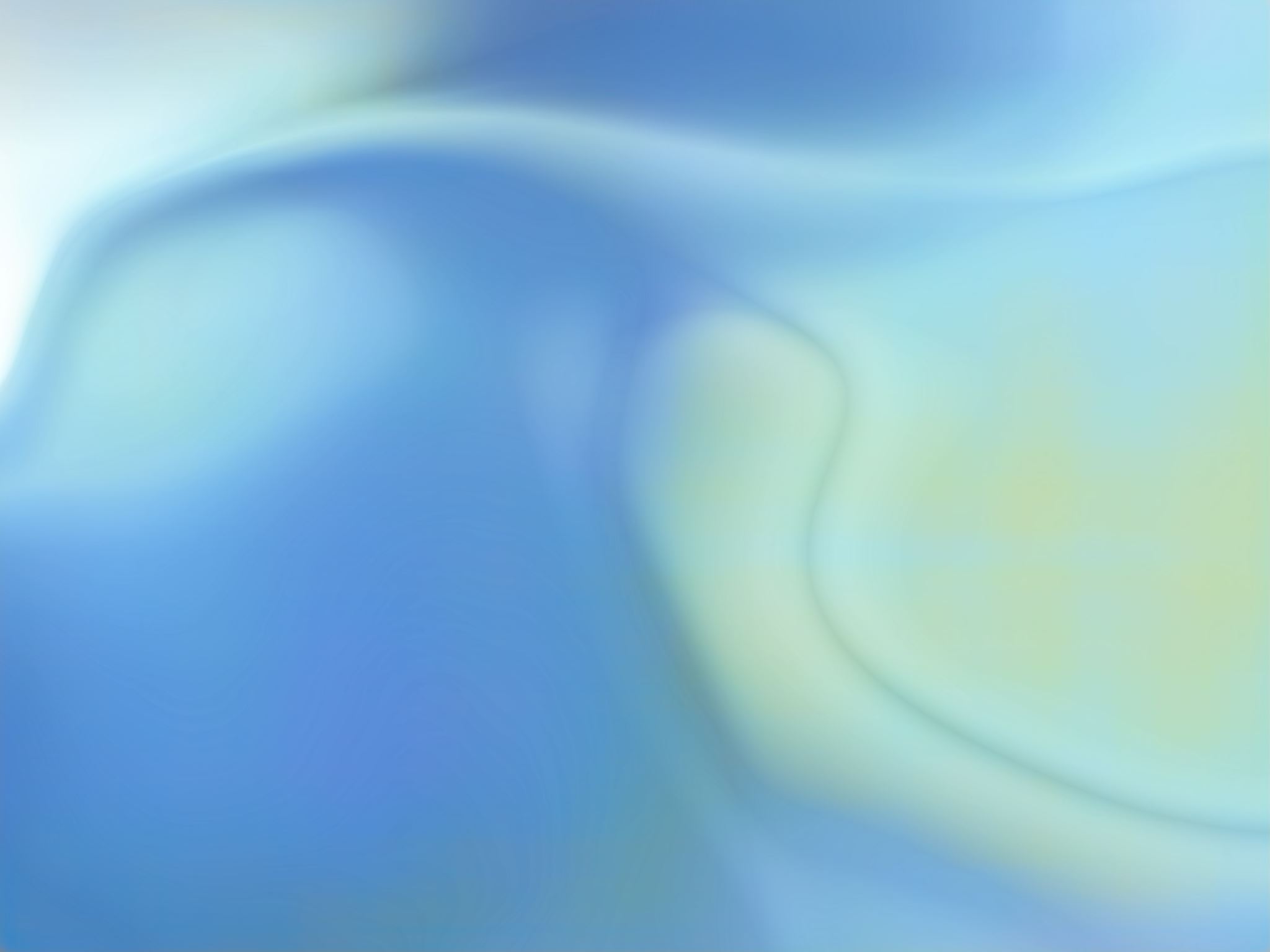 1.4 Parallels in Governance, AI, and Cybersecurity Development cont...
13
“As governance evolved to meet the growing needs of complex societies, so too are AI and cybersecurity governance structures developing to address today’s technological and societal demands. This historical parallel invites us to consider how these frameworks can support safe, ethical, and inclusive technology use.”
1.4 Parallels in Governance, AI, and Cybersecurity Development
14
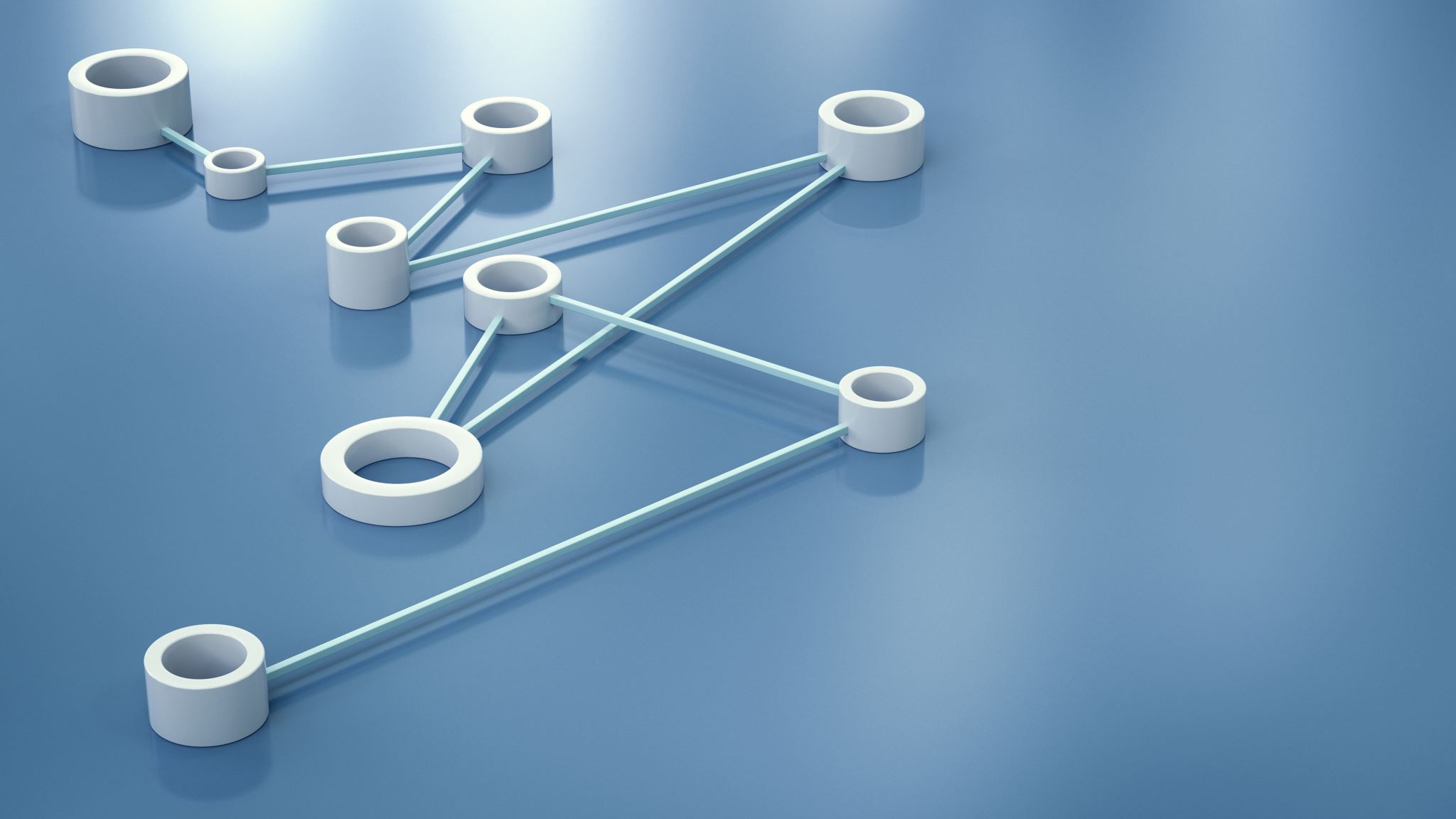 2. Organizational ICT governance
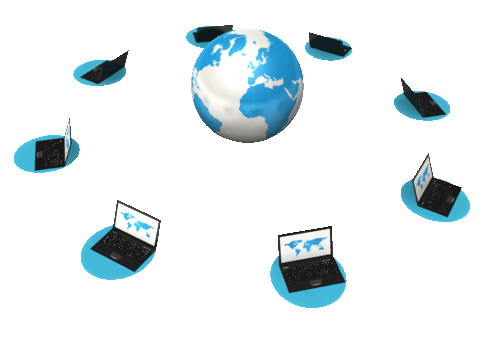 What governance demands are arising through the growing exploitation of emerging technologies in the organizational context?
2.1 Challenges in Organizational ICT Governance Due to Cybersecurity and AI Integration
16
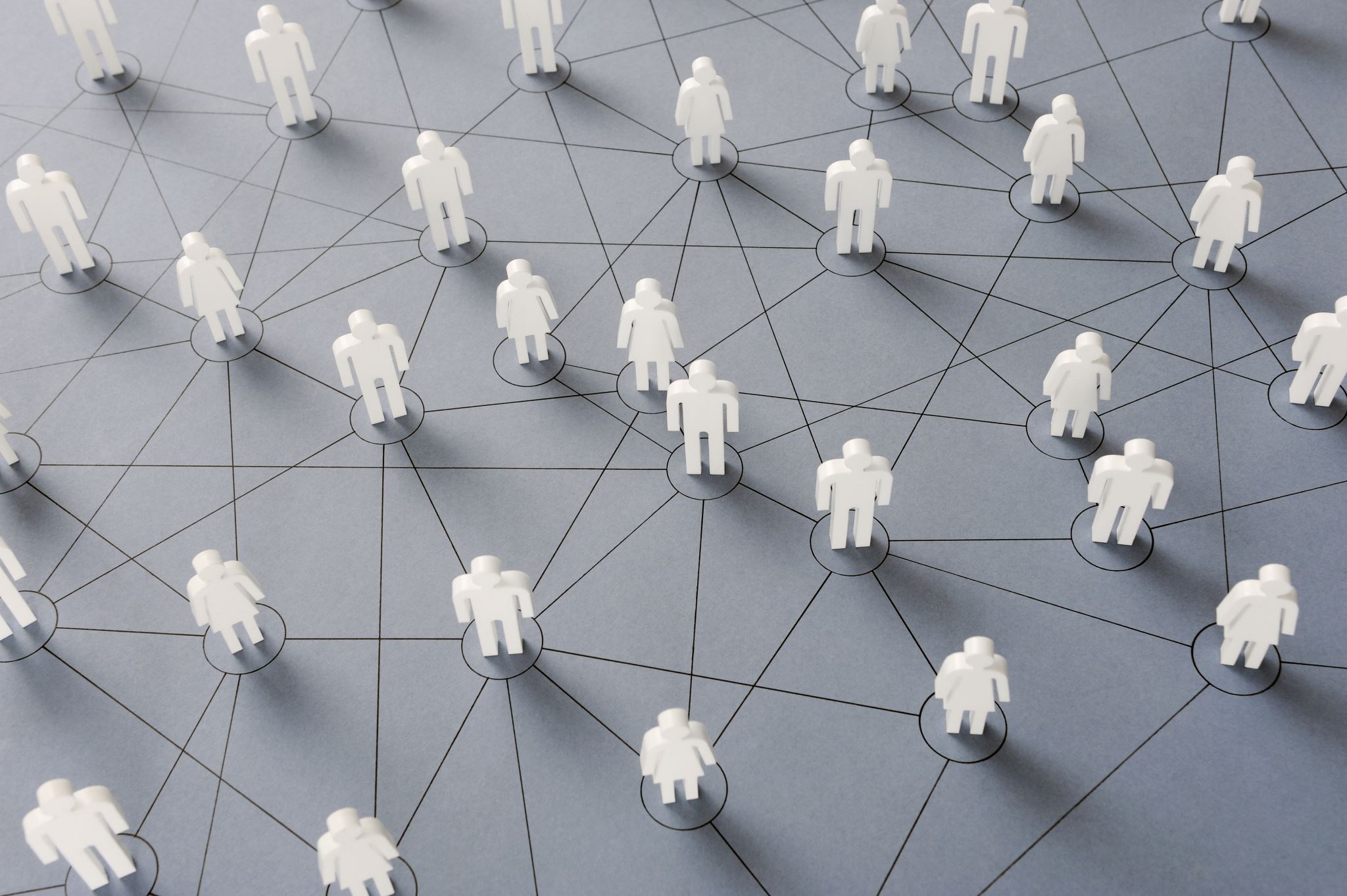 2.1 Challenges in Organizational ICT Governance Due to Cybersecurity and AI Integration cont...
Diverse User Demographics:
Variety of Users: ICT must serve everyone—from tech-savvy to novice users, across ages, genders, languages, and cultural backgrounds.
Customized Governance Needs: Recognizing that a “one-size-fits-all” governance approach may be insufficient.
Accessibility and Inclusivity: Ensuring systems are designed with all user needs in mind, considering language, cultural, and generational differences.
Governance Across Borders and Cultures:
Cross-Border Compliance: Different regions have unique regulatory standards (e.g., GDPR in the EU, CCPA in California).
Role of Professional Associations: Establishing global standards that transcend national and cultural differences.
Adaptability and Flexibility: Governance policies must be adaptable to diverse organizational and legal environments.
17
2.1 Challenges in Organizational ICT Governance Due to Cybersecurity and AI Integration cont...
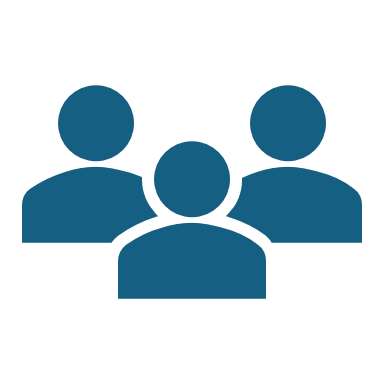 Designing and Ratifying Effective Governance Methods:
Stakeholder Involvement: Involving diverse perspectives (employees, management, legal, tech experts) in governance design.
Standardization vs. Customization: Balancing universal standards with the need for localized customization.
Governance Review Cycles: Regularly updating governance frameworks to adapt to emerging threats and technology advancements.
“As threats and technology evolve, ICT governance must balance security, compliance, inclusivity, and cultural adaptability. The question remains: how can organizations develop governance models that are both effective and ethically sound?”
18
2.2 Emerging Threats in ICT Governance: Artificial Realities and Information Manipulation
19
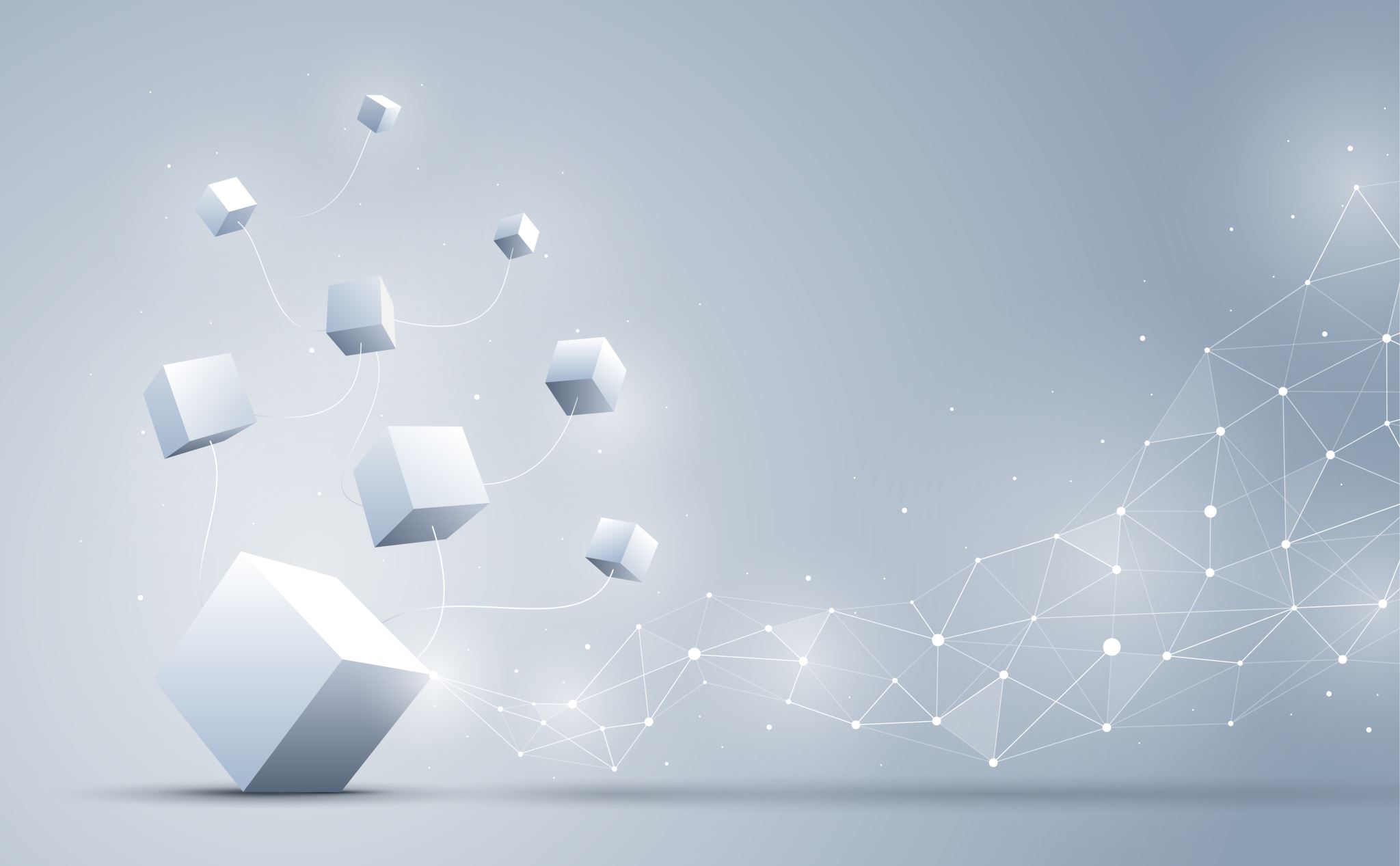 2.2 Emerging Threats in ICT Governance: Artificial Realities and Information Manipulation cont...
Virtual and Augmented Realities in the Workplace:
Experimentation and Malicious Use: Virtual reality applications introduce new channels that could be misused for disinformation, distraction, or even security breaches.
Complexity in Governance: Crafting governance frameworks for experimental tech and ensuring that artificial realities are used responsibly in corporate spaces.

“The expanding power to alter digital and perceptual realities challenges governance frameworks, demanding new methods to counter artificial manipulations in the corporate world.”
20
2.3 Why ICT Governance is Essential in Organizations
21
2.3 Why ICT Governance is Essential in Organizations cont...
22
“Effective ICT governance is a cornerstone for protecting organizational integrity, fostering innovation, and ensuring the secure, ethical use of technology in today’s complex digital environment.”
2.3 Why ICT Governance is Essential in Organizations cont...
23
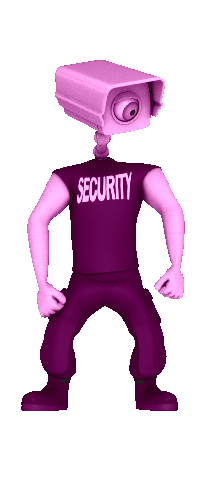 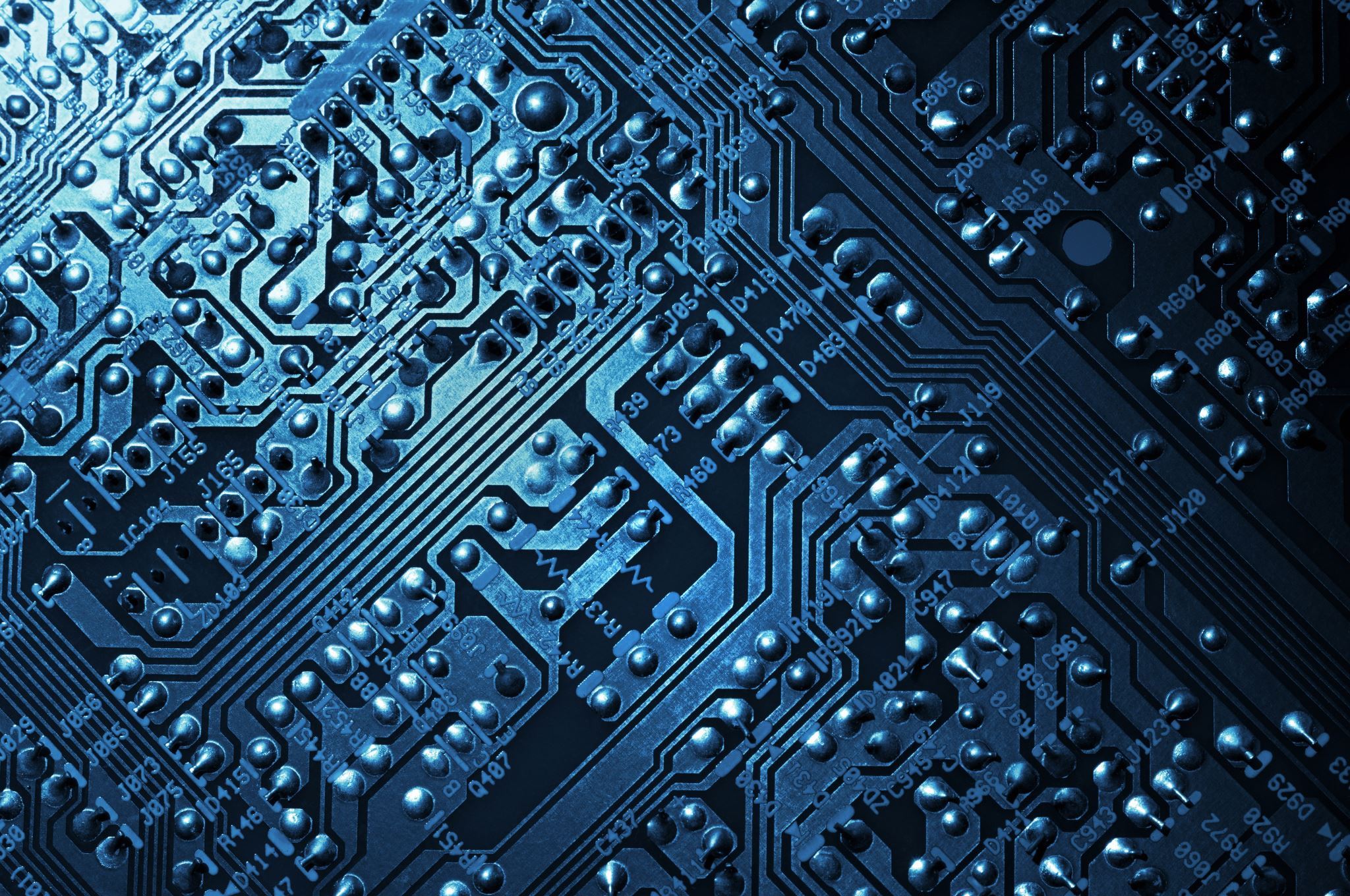 3. The Potential Contribution of Cybersecurity and AI to governance
The ubiquity of cybersecurity and the flexibility, intelligence and learning ability of AI could be combined to provide new governance methods and tools for life and work!
3.1 Cybersecurity and AI for governance
25
3.1 Cybersecurity and AI for governance cont...
26
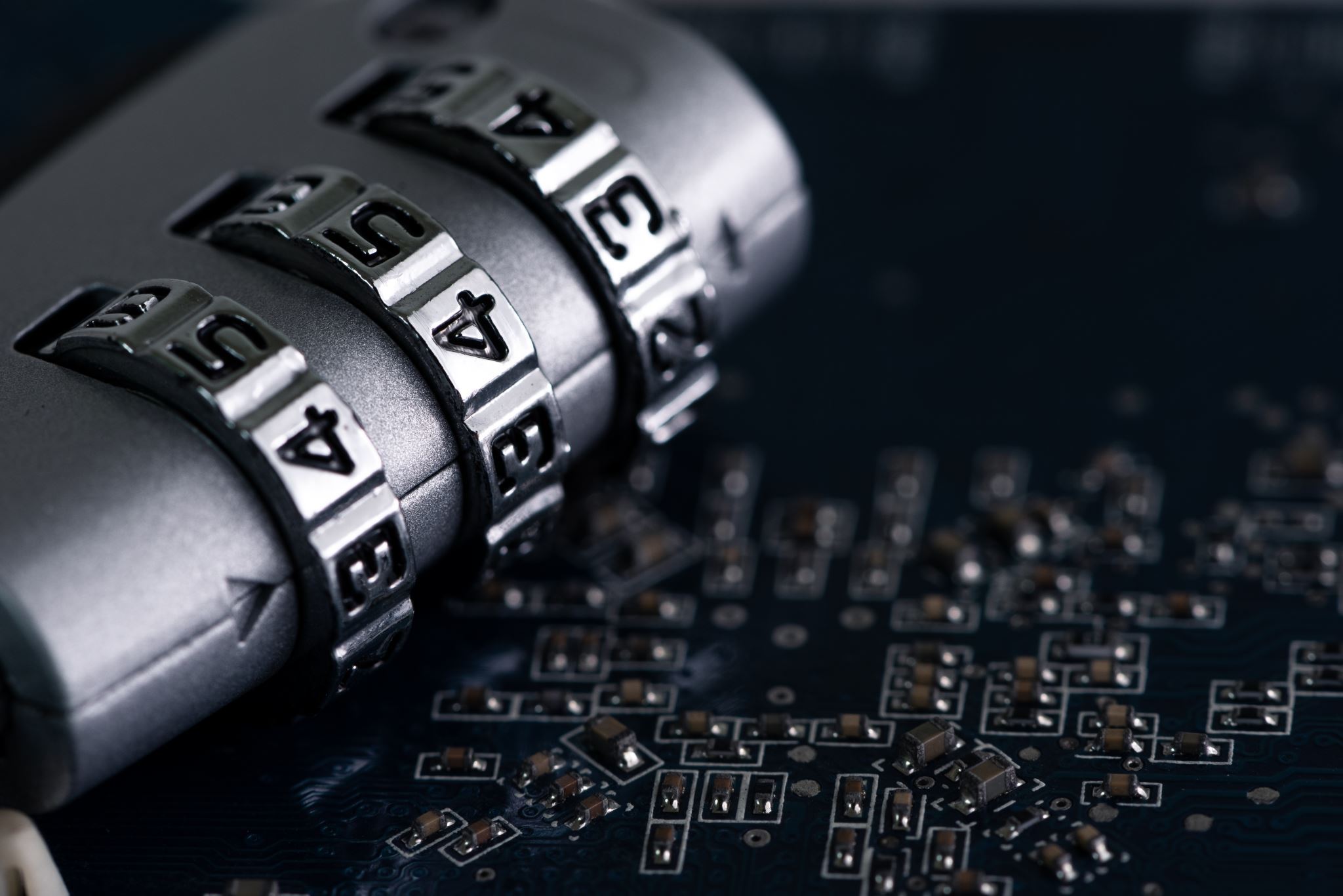 3.1 Cybersecurity and AI for governance cont...
“By harnessing the strengths of cybersecurity and AI, organizations can create governance frameworks that are not only protective but also promote safety, adaptiveness, and humane responsiveness. However, such power demands careful regulation to balance control with freedom.”
27
Empowering Voters through Technology
AI-Powered Voting Simulators:
Decision Impact Simulation: AI tools allow voters to explore hypothetical outcomes of different electoral choices based on candidate manifestos, past records, and policy alignment.
Customized Insights: Voters can receive personalized breakdowns of how different candidates' platforms align with their own concerns (e.g., healthcare, education, climate action).
Objective Analysis: Provides data-driven, unbiased insights, reducing the impact of emotionally charged or misleading campaign rhetoric.
Enhanced Access to Information:
Candidate Comparison Tools: Platforms that compare candidates’ backgrounds, voting records, and stances on key issues, helping voters make well-informed choices.
Issue-Based Portals: Digital spaces where voters can research specific topics or compare candidates’ proposals on issues that matter to them.
Improving Democratic Transparency:
Open Data Initiatives: Public databases with information on candidate financing, lobbying ties, and governance history to promote transparency.
Fact-Checking Integration: AI-driven fact-checking features in digital media to counter misinformation, ensuring voters have access to verified information.
3.2 Emerging technology support for traditional governance challenges
28
3.2 Emerging technology support for traditional governance challenges cont...
29
The nature and potential of Cybersecurity and AI to enhance and transform governance are brought to the table!
4. Conclusion and an Emerging Governance Agenda
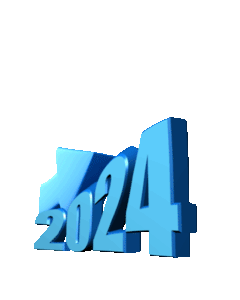 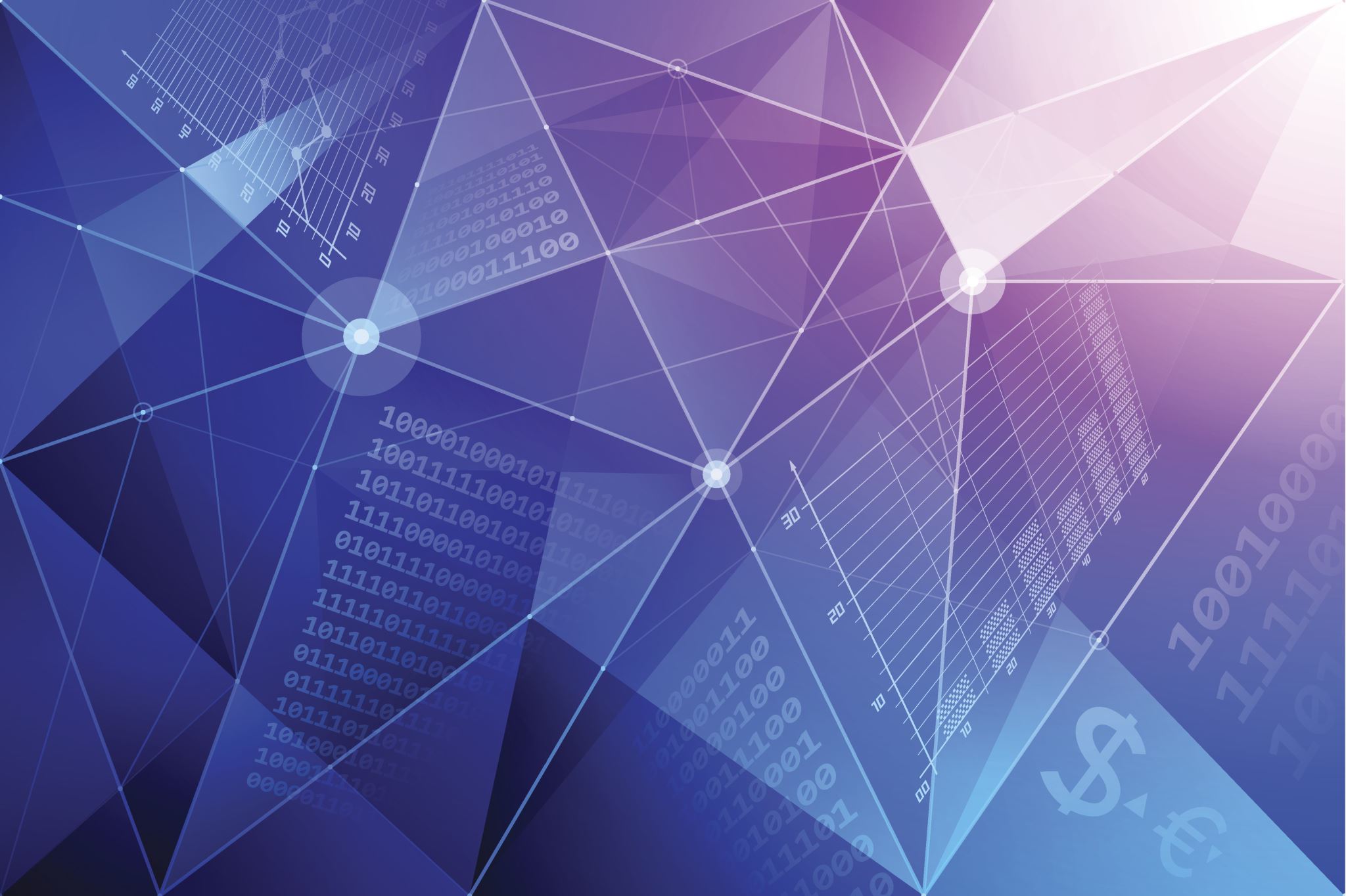 4.1 Summary of Key Themes
Historical Evolution: Traced governance’s growth from simple societal organization to complex regulatory frameworks in AI and cybersecurity, driven by increasing societal and technological demands.
AI and Cybersecurity Developments: Reviewed milestones from the birth of AI and early cybersecurity efforts to today’s sophisticated technologies that influence nearly every organizational function.
Challenges in ICT Governance: Explored issues in modern governance, including privacy concerns, diversity of users, and emerging threats like misinformation, voice counterfeiting, and artificial realities.
Potential Contributions of AI and Cybersecurity to Governance: Examined how AI and cybersecurity can create humane, responsive governance, with applications from workplace safety to informed public policy.
Technology’s Role in Empowering Traditional Governance: Highlighted AI tools that help voters, communities, and disadvantaged groups make informed decisions and amplify their voices.
31
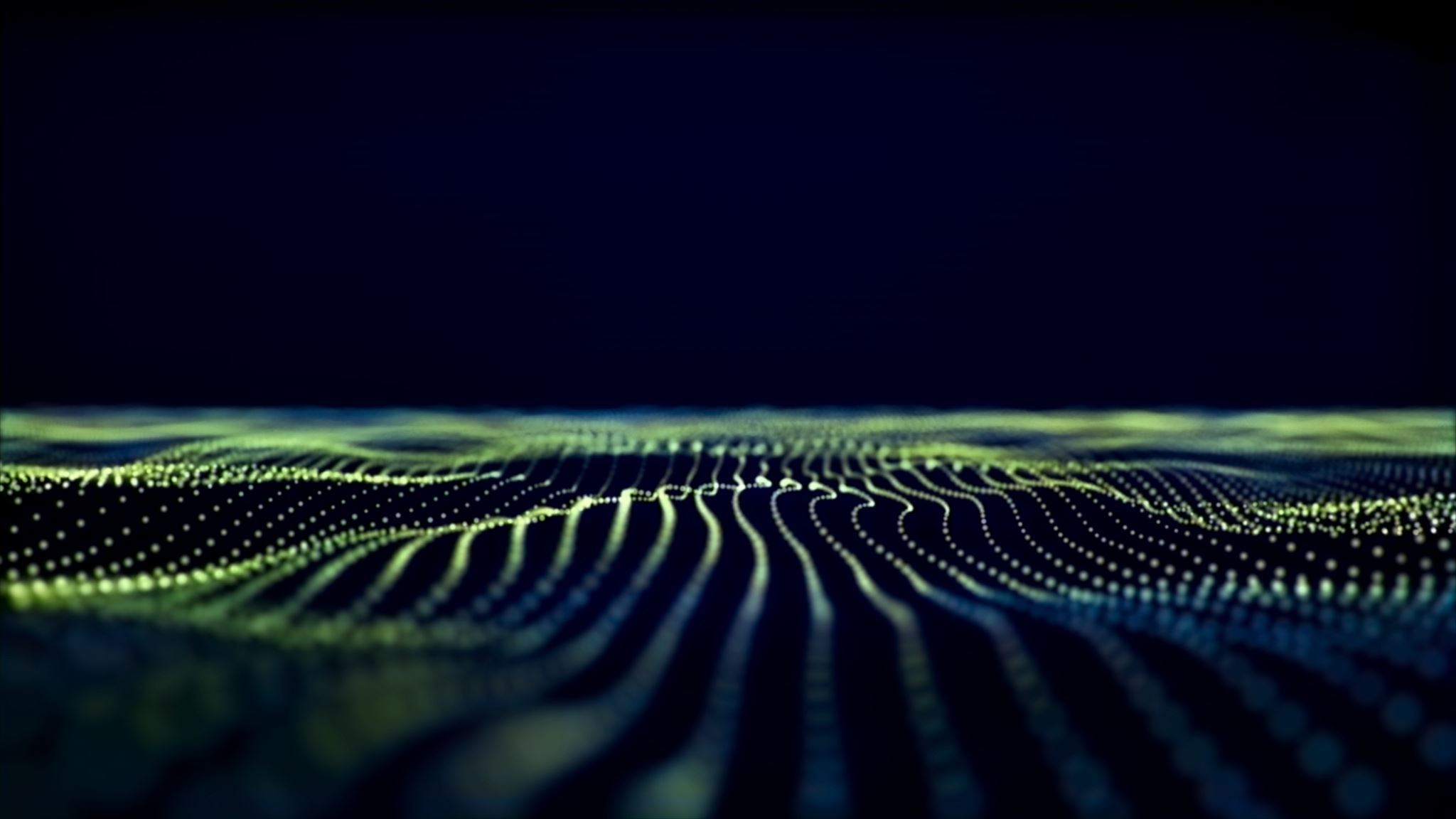 4.2 Future Recommendations
32
4.2 Future Recommendations cont...
33
“The intersection of governance, AI, and cybersecurity offers unprecedented opportunities to create responsive, ethical frameworks. By prioritizing inclusive policy and continuous adaptation, we can harness technology to promote safe, empowered, and forward-thinking societies.”
4.3 Closing
34
5. Suggested reading for further exploration